In Memoriam 
5784 - 2023
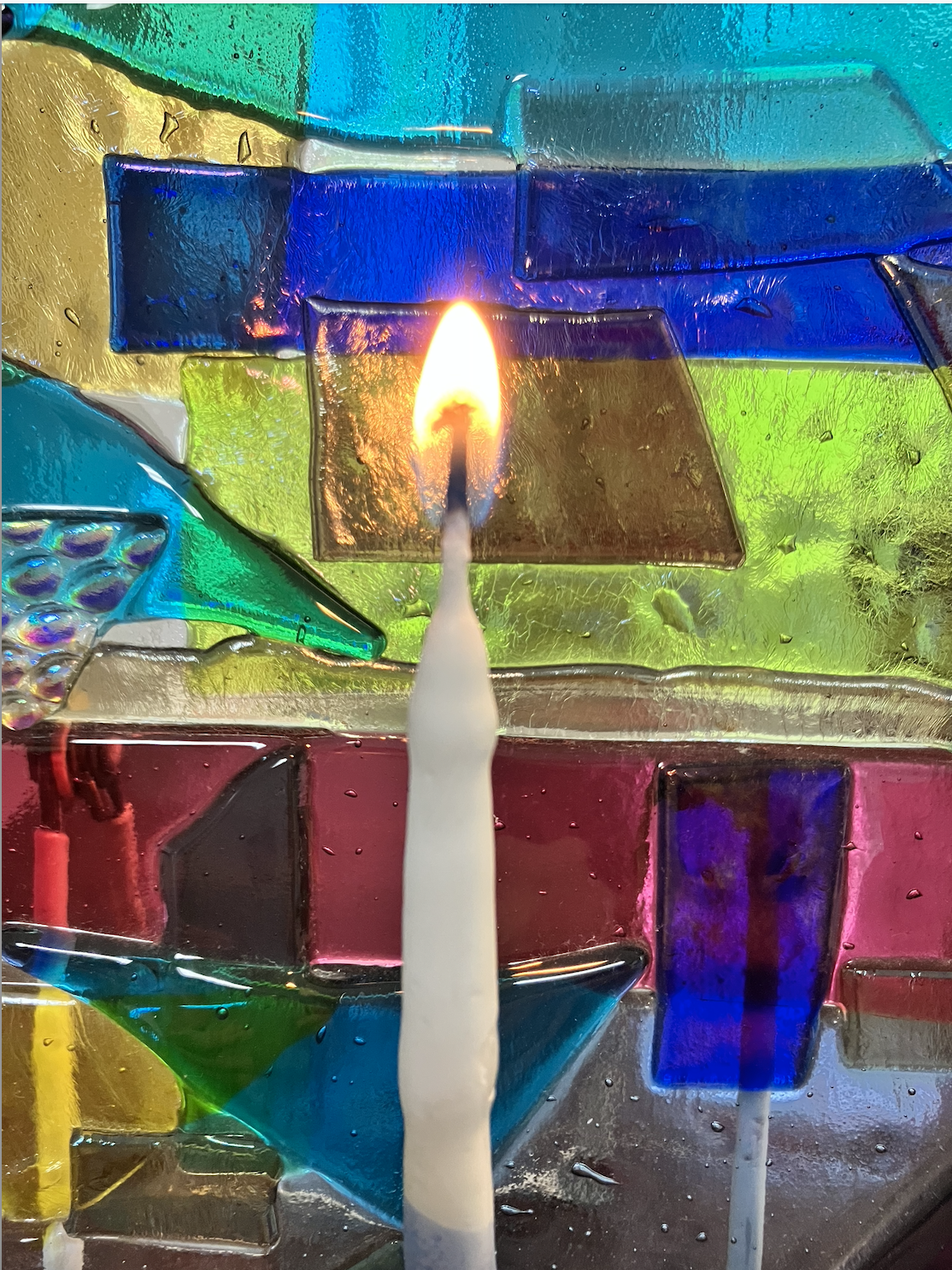 Temple Adath B’nai Israel
Evansville, Indiana
We Remember Them
Rabbi Sylvan Kamens and Rabbi Jack Riemer
 
In the rising of the sun and in its going down, 
	we remember them; 
In the blowing of the wind and in the chill of winter, 
	we remember them; 
In the opening of the buds and in the rebirth of spring, 	we remember them; 
In the blueness of the sky and in the warmth of summer, 	we remember them; 
In the rustling of the leaves and in the beauty of autumn, 	we remember them;
In the beginning of the year and when it ends, 
	we remember them; 
When we are weary and in need of strength, 
	we remember them; 
When we are lost and sick at heart, 
	we remember them; 
When we have joys we yearn to share, 
	we remember them; 

So as we live, they too shall live, for they are now a part of us, as we remember them.
In Loving Remembrance of those who have passed  away during the past year
Susanna ChastainElizabeth Caroline Cook
Nellie Dillon
Barbara Doody
Matthew DrakeShirley Jean GoldBess Levy
Rita MiddaghDiana PageLee Page
Alvrone Sater
Jacquie Shen
In Loving Memory Of

George Neimeth
Nathan and Dora Neimeth
Leo and Pauline Scheer
Mary and Morris Lichtman
Marjorie Bakke
William Bakke
Orville and Beatrice Bakke
Ann and Sam Finkbeiner
Enda and Harold Redfield
Martha and Al Laulainen 
Libby Kosalka

Remembered by

Elissa and Tom Bakke
Jordan and Alex Bakke 
Debbie and Gail Gray
Elaine Neimeth
In Memory Of

Ben Barancik
Frances Barancik
Maxine Grossman
Harry Grossman
Jerry Barancik

Remembered by

Sue and Martin Barancik
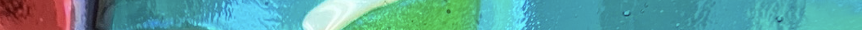 Here the heart is broken, here the spirit enters.
The prayer of a broken heart call the spirit in, 
inevitably heal, are therefore whole
~Deena Metzger
In Memory Of

Sadelle Berger
Sydney Berger
August Kaplan
Jerome Kaplan
Jeannette Fino
Abraham Berger
Ruth Berger
Nathan Rechnic
Alina Rechnic

Remembered by

Charles Berger
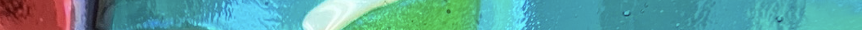 Blessed are the memories,
holy and cherished the love they reveal.
We pray – 
May our sorrows soften and diminish in strength.
May the pain of past bereavements 
grow gentler with time.
Let memory bring us 
nearer to the loved ones in our midst. 
~Mishkan Hanefesh
In Memory Of

Susanna Chastain
Dellas Chastain

Remembered by

Corliss Chastain
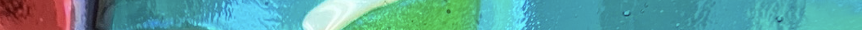 There are stars whose light reaches the earth
Only after they themselves have disintegrated.
And there are individuals whose memory
Lights the world after they have passed from it.
These lights shine in the darkest night 
And illumine the for us the path
Hannah Senesh
In Memory Of

Hyman G. Dumes
Irene M. Dumes
Jill H. Dumes
Linda Dumes 
Denise Dumes Conrad
Cyril Ann Zoll Rosenberg
Reid M. Zoll 

Remembered by

Becky Dumes
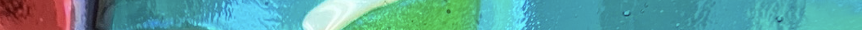 In Memory Of

William Dumes

Remembered by

Elaine Dumes, Sharon and Steven Marshall, Bob and Kathy Dumes
In Memory Of

Matthew Drake
John Joseph Tarsitano Sr.
John Joseph Tarsitano, Jr.
Paticia Tarsitano
Dale Drake
Cathy Drake

Remembered by

Michael Drake & Nancy Tarsitano
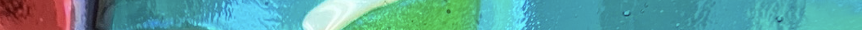 In Memory Of

Max Scharf
Jennie Scharf

Remembered by

Annette and Ray Druley
In Memory Of
Remembered By
 
Sam Dye
In Memory Of

Manny Zendell
Joseph Zendell
June Mattingly Zendell	 

Remembered by

Nancy and Abe Givon
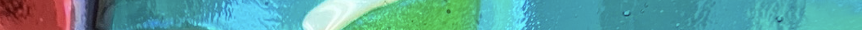 In Memory Of

Shirley Jean Gold 

Remembered by

Bob and Becky Gold
May their memories be a blessing
In Memory Of

Zelda Isaac
Joe Isaac
Molses Dragon
Elsa Dragon

Remembered by

Alan and Helen Isaac
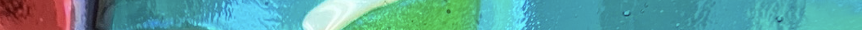 In Memory Of
 
Julius Korba
Lillian Korba
Ronald Korba
Lawrence Schweitzer
Florence Schweitzer


Remembered by

Eileen Korba
In Memory Of

Louis B Levine
Sarah Levine
Rhea Levine
Evelyn Edith Grace

Remembered by

Irving Levine
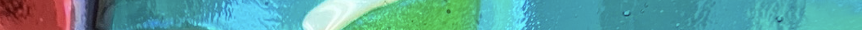 In Memory Of

Bonnie Forman
Evelyn Lobel
Jeanette Saper
Leonard Saper
Edith Shanok
Ernie Shanok
Babs Forman
Myron Forman
Albert Lobel

Remembered by

Scott and Dana Lobel
In Memory Of

Nathan and Pauline Lieberman
Abe & Rebecca Lieberman
Max and Ella Hamburg
Philip Hamberg
Robert and Mary Gregg
Robert Gregg Jr
Marianna White
Don Vowells
Don Assalone
Sylvia Weinzapfel
Ann Gregg


Remembered by
 
Phillip Lieberman 
and Mary MacGregor
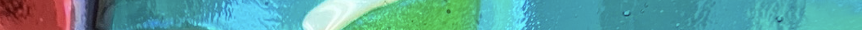 More Precious was the light in your eyes 
then all the roses in the world.
~Edna St. Vincent Millay
In Memory Of

Morton Malitz
Carl Malitz
Evelyn Turner
Sol Turner

Remembered by

The Malitz Family
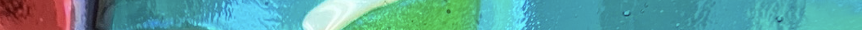 In Memory Of

Elizabeth Caroline Cook
Jean Berger

Remembered by

Donna G Martin and David Krueger
In Memory Of

Barbara Doody
Thomas Regan
John Regan
Mary Regan
Robert Regan
Doba Mazo
Kelleish Lynch

Remembered by

Gary and Gloria Mazo
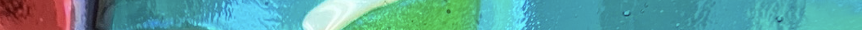 In Memory Of

Milton Newman
Rosella Newman
Jack Newman
Barry Newman
Debbie Rhodes

Remembered by

Stanley and Sandra Newman
In Memory Of

Lewis B Newman
Bernice H Newman
Janyt Pockros
Sigmund L Pockros
Carlin Lilly White

Remembered by

Sandy and Alan Newman
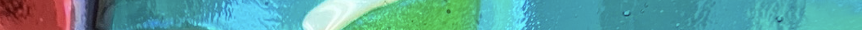 We thank you, O God of life and love,
for the resurrecting gift of memory
which endows your children, fashioned in your image,
with the Godlike sovereign power
to give immortality through love.
Praised be you, God, who enables your children to remember.
~ Morris Adler
In Memory Of

Nellie Dillon
Lloyd and Dorotha Dillon
Fred Dillon
David Dillon
Dr. Julian Present
Saul and Lena Present

Remembered by

Mary Present
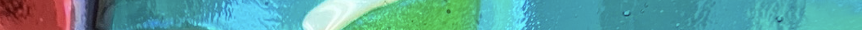 What we have once enjoyed, we can never lost. 
All that we love deeply becomes a part of us.
~Helen Keller
In Memory Of

Ella and Max Hamburg
Hilda and Julian Present
Pauline and Nathan Lieberman
Lena and Saul Present
Philip Hamberg 

Remembered by

Phyllis and Andy Present
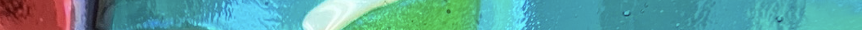 In Memory Of

Carol Scharf
Eric Scharf


Remembered by

The Scharf Family
In Memory Of

Adele and Albert Abraham
Margo and Jack Seif
Patricia Seif
Mary Charlotte Counter

Remembered by

Lisa Seif and Shirley Seigel
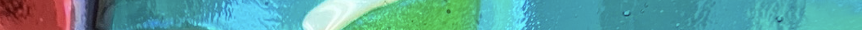 In Memory Of

Sol Silver
Idabelle Silver
Marcia Silver

Remembered by

Don Silver
In Memory Of

I Mayer Wabner
Rachel Wabner
Morris Wabner
Jean Mann Berger


Remembered by

Nancy Wabner
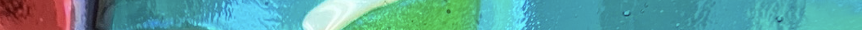 In Memory Of

Alan I Klineman
Sylvia Neff Weinzapfel

Remembered by

Jonathan, Patricia, Nathaniel, Benjamin, and Eleanor Weinzapfel
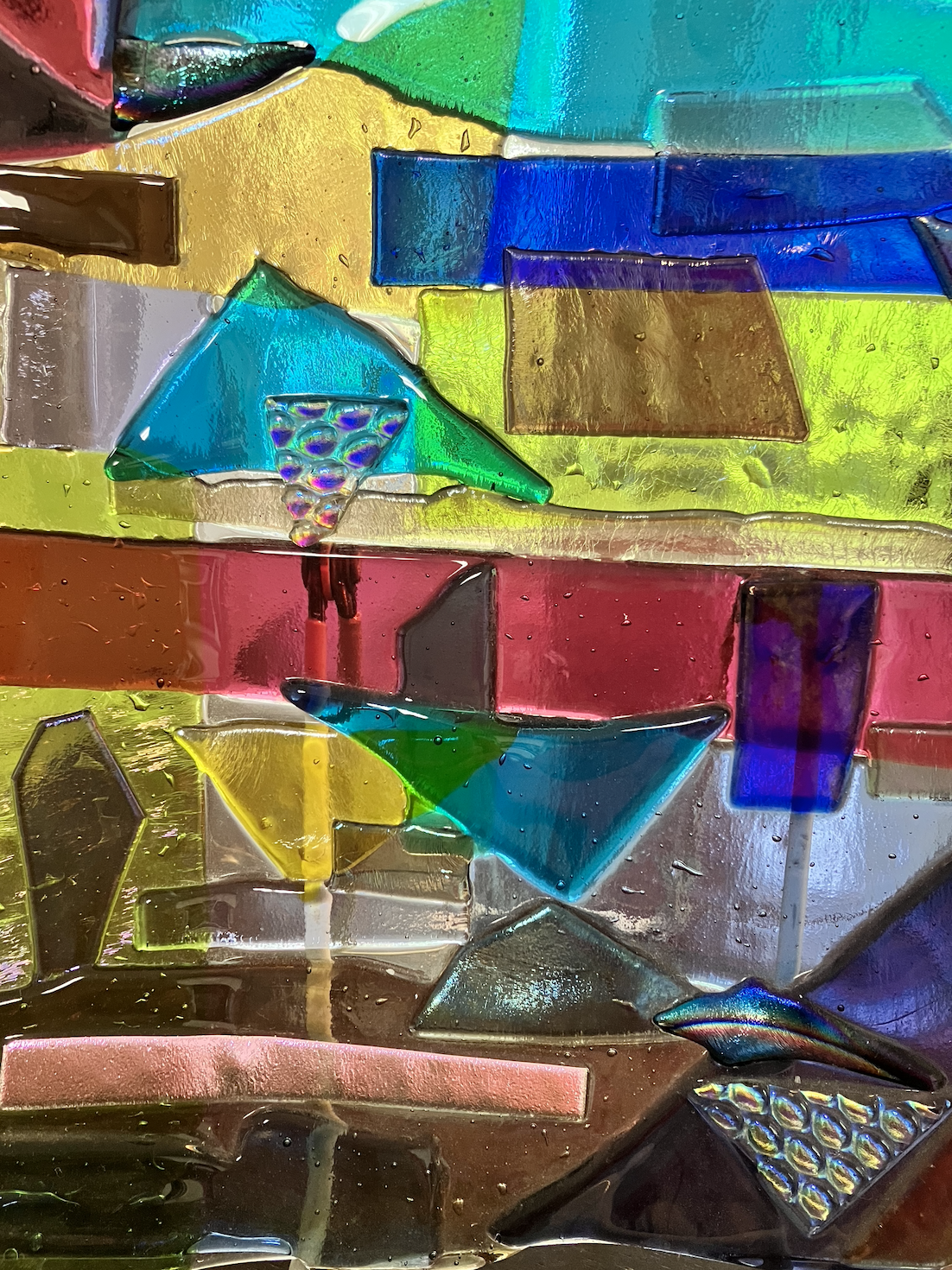 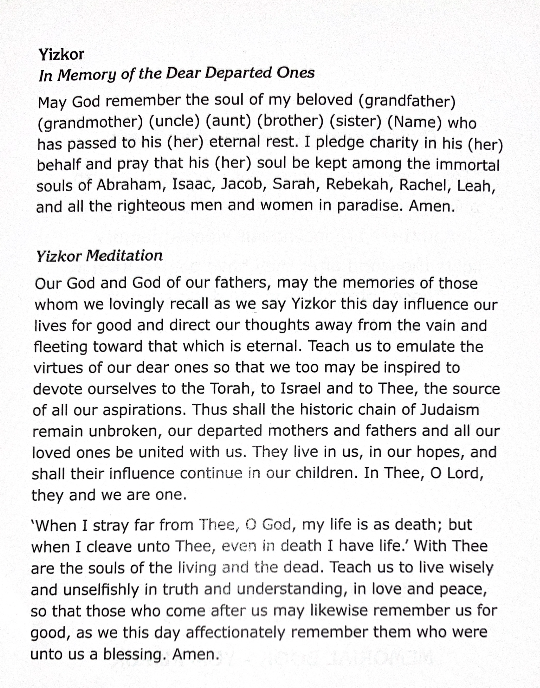 In Memory of a
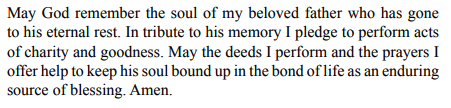 Father
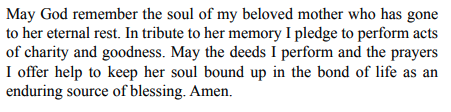 Mother
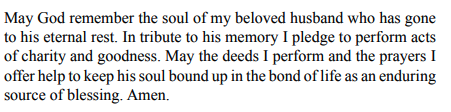 Husband
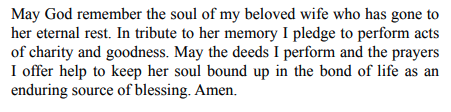 Wife
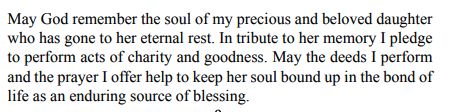 Daughter
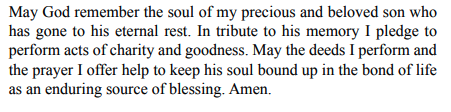 Son
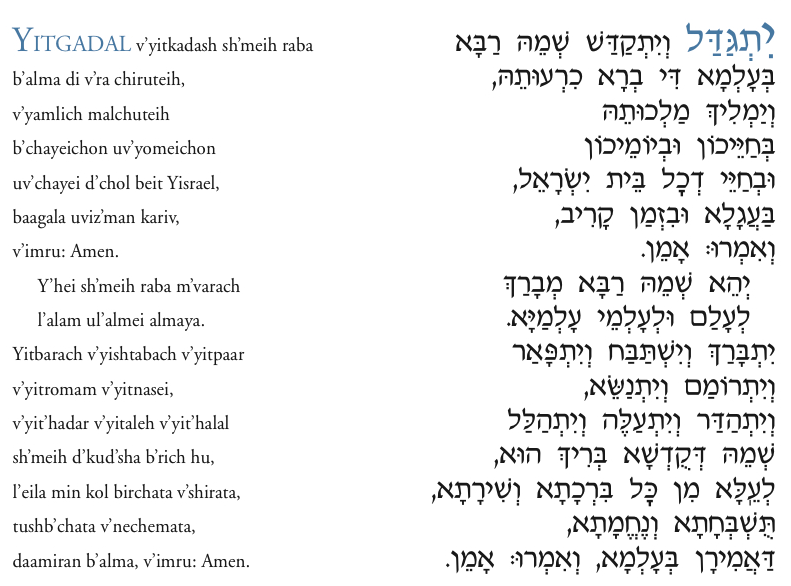